Branching & Machine control Instructions
Microprocessor 8085- unit I
Branching Instructions
There are three types
JUMP (JMP)
  
CALL

RETURN (RET)
JUMP
	i) Unconditional
	ii) Conditional
CALL
	i) Unconditional
	ii) Conditional
RETURN
	i) Unconditional
	ii) Conditional
JUMP
JMP addr 16		PC       addr 16

	It is unconditional jump instruction. When the instruction is executed, the address given in the instruction is moved to the program counter. Now, the processor starts executing the instruction stored in this address.
J <condition> addr 16
If <condition> is TRUE then,    PC         addr 16

It is conditional jump instruction. The conditional jump instruction will check a flag condition. 
If the flag condition is true, then the address given in the instruction is moved to the program counter. 
Thus the program control is branced to the jump address.
If the flag condition is false, then the next instruction is executed.
Eight Conditional JUMP instructions
STACK related instructions
Stack is a group of memory locations.
Used for storage of binary information during execution of the program
Stacks follows LIFO                                                LIFO

                                                     SP

PUSH (incremented-insertion)
POP  (decremented-deletion)
CALL Instructions
CALL addr 16

It is unconditional CALL used to call a subroutine program. 
When this instruction is executed, the address of the next instruction in the program is pushed to the stack.
The 16-bit address in the instruction is loaded in the program counter.
 Now the processor will start executing the instructions stored in this call address.
Eight Conditional CALL instructions
RETURN Instructions
RET

It is an unconditional return instruction. This instruction is placed at the end of the subroutine program, in order to return t0 the main program. When this instruction is executed, the top of the stack is poped to (located in) the program counter.
Eight Conditional RET instructions
I/O & Machine Control Instructions
I/O instructions

To communicate with the outside world, the processor uses input ports and output ports. 
The 8085 microprocessor uses IN instruction to input a byte from an input port to the accumulator.
An OUT instruction is used to output a byte from the accumulator to the output port. These instructions will be used in the I/O interface.
Machine control instructions
Machine control instructions only control the processor operations and do not perform any operation on data. They are all single byte instructions.

Halt instructions (HLT)
No operation instruction (NOP)
Interrupt related instructions
EI-enable interrupt
DI-disable interrupt
SIM-set interrupt mask
RIM-read interrupt mask
HLT
This instruction is placed at the end of the program. 
When this instruction is 	executed the processor suspends program execution and bus will be in idle 	state. 	
It is 1-byte instruction.
 NOP
The instruction NOP performs no operation. It is a dummy operation. 
This is an useful instruction for producing software delay and reserve memory spaces for future software modifications.
DI
When this instruction is executed all the interrupts except TRAP are disabled.
 EI
This instruction is used (or executed) to allow the interrupts after disabling. 
The interrupts except TRAP are disabled after processor reset or after execution of DI instruction. 
When we want to allow the interrupt, we have to execute the instruction.
SIM INSTRUCTION
	
SIM stands for set interrupt mask. This is a 1-byte instruction. Using this instruction any one of the interrupts can be masked.It is also used to send data through SOD line. The execution of SIM instruction uses the content of the accumulator to perform the following functions.
Program the interrupt mask, for the hardware interrupts RST 5.5, RST 6.5 and RST 7.5
Reset the edge-triggered RST 7.5 input latch.
Load the SOD output latch.
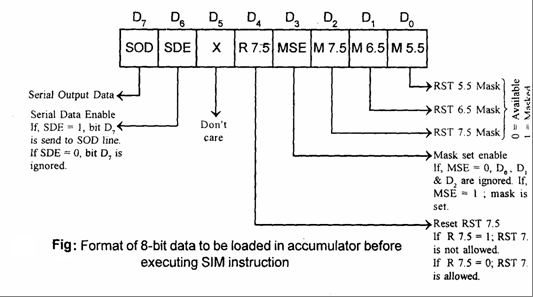 RIM INSTRUCTION	

The RIM instruction is used to check whether an interrupt is masked or not. It is also used read data from SID line. 
When RIM instruction is executed the accumulator is loaded with 8-bit data.
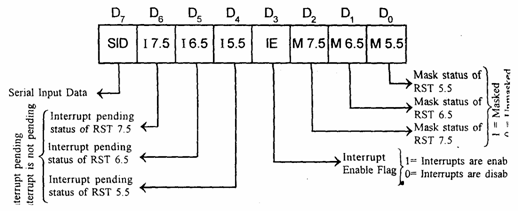